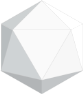 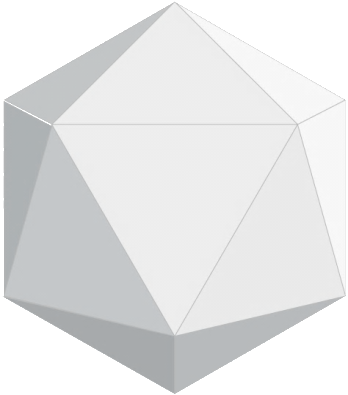 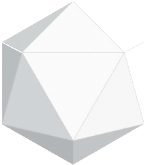 20XX
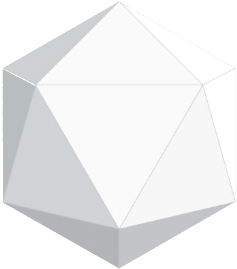 科技公司简介PPT模板
年终总结 \ 新年计划 \ 述职报告 \ 工作汇报
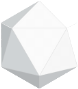 CONTENTS
目  录
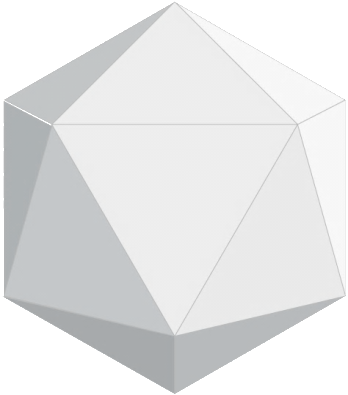 产品和运营
盈利模式和
风险
项目背景和
市场现状
团队和优势
资源
融资方案和
财务分析
COMPANY
INTRODUCTION
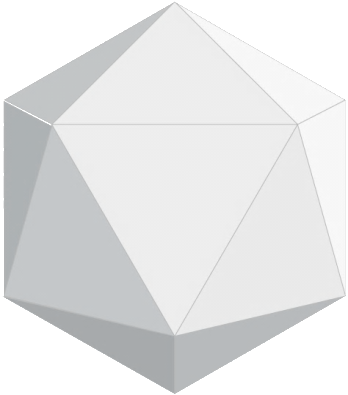 公司在2008年8月8日（奥运会开幕）兴建，提供作品交易服务，主要经营正版设计稿，正版摄影图，正版插画，正版3d模型，正版flash源文件等经营。在花木兰，设计师可通过售设计稿获得利润，设计公司能通过买设计稿获得作品。 在平面广告设计及其计算机软件领域持有商标。
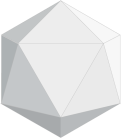 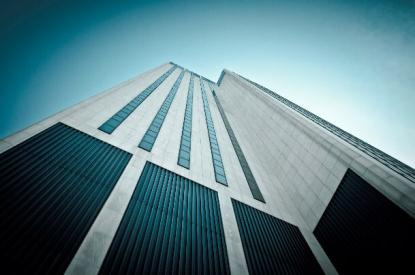 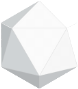 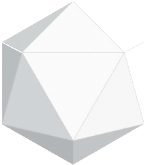 01
公司/
团队介绍
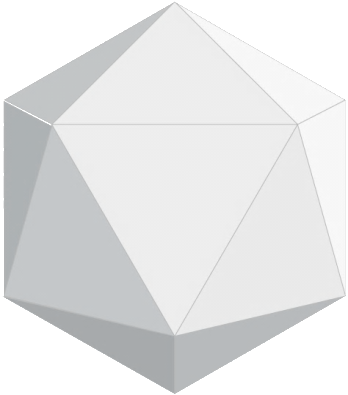 1
3
2
这里输入段落文本这里输入段落文本这里输入段落文本这里输入段落文本这里输入段落文本
这里输入段落文本这里输入段落文本这里输入段落文本这里输入段落文本这里输入段落文本
这里输入段落文本这里输入段落文本这里输入段落文本这里输入段落文本这里输入段落文本
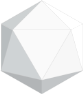 我们的团队
TEAM
INTR
ODUCTION
团队/介绍
有
激情
行动
力强
年轻
专业
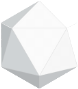 团队精神的培养，使店内员工齐心协力，拧成一股绳，
朝着一个目标努力，对单个营业员来说，团队要达到的目标即是自己所努力的方向，团队整体的目标顺势分解成各个小目标，
在每个员工身上得到落实
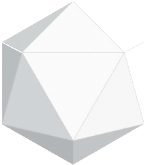 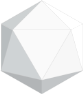 企业文化
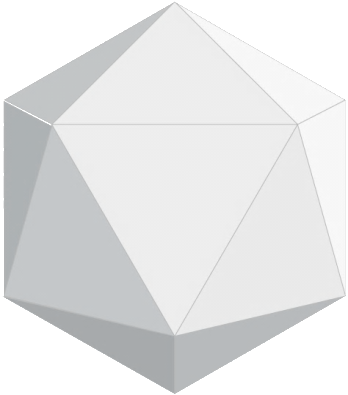 企业
文化
企业使命
经营
理念
企业宗旨
敬业、团结、开扩、求实
诚信、实惠、
原创、原创、再原创
开扩、创新、
服务、服务、再服务
以为经营钻石为理念、打造行业最具影响力的管理系统软件
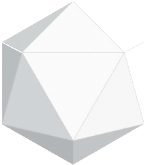 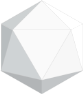 服务理念
PROMOTION

SCHEME
行动
策略
日程
安排
客服
服务
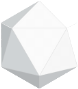 后期
保障
在这里输入内容文本在这里输入内容文本在这里输入内容文本在这里输入内容文本在这里输入内容文本在这里输入内容文本在这里输入内容文本在这里输入内容文本在这里输入内容文本在这里输入内容文本在这里输入内容文本在这里输入内容文本
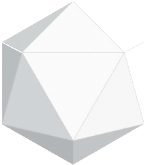 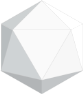 项目背景
经过多年行业积累的职业敏感和对市场的大量走访，我们发现当前市场上，用户对某某项目存在三个问题：
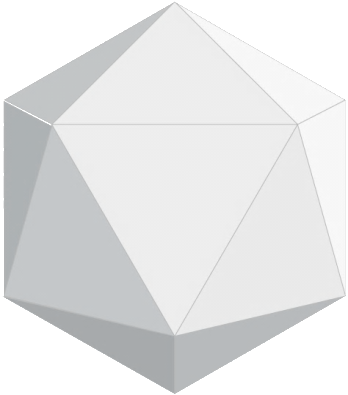 发展
趋势
消费
习惯
政策
扶持
1
3
2
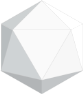 这里输入段落文本这里输入段落文本这里输入段落文本这里输入段落文本这里输入段落文本
这里输入段落文本这里输入段落文本这里输入段落文本这里输入段落文本这里输入段落文本
这里输入段落文本这里输入段落文本这里输入段落文本这里输入段落文本这里输入段落文本
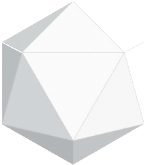 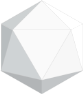 行业背景
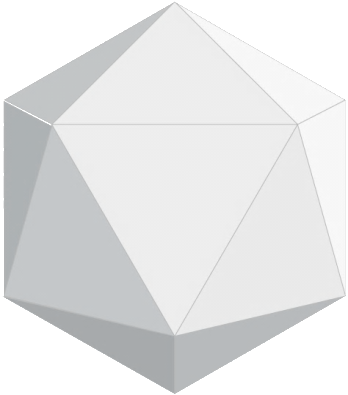 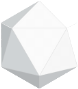 公司以“策略先行，经营致胜，管理为本”的商业推广理念，一步一个脚印发展成为东莞同类企业中经营范围最广、在行业内颇具影响力的企业。
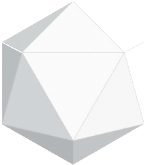 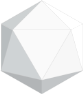 行业背景
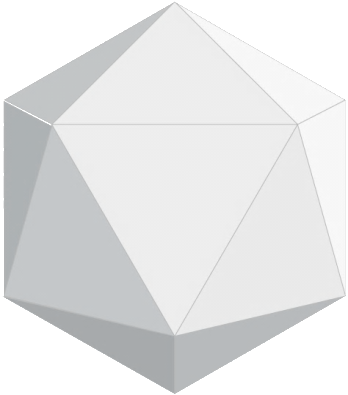 生产
服务
合作
销售
REQUIRE
MENT
ANALYSIS
IT
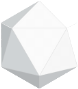 需求分析
研发
财务
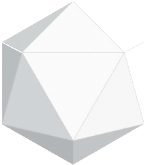 02
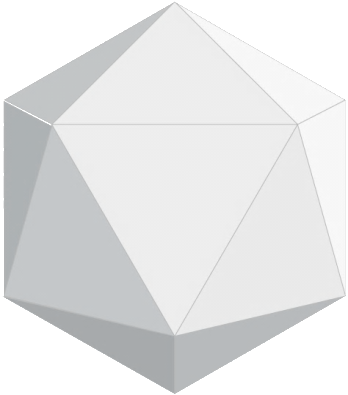 产品和运营
Part two
产品概述
产品形式
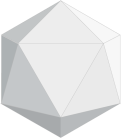 网络营销方案
地面推广计划
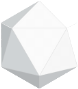 代理推广
利润分析
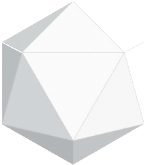 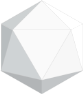 项目目标
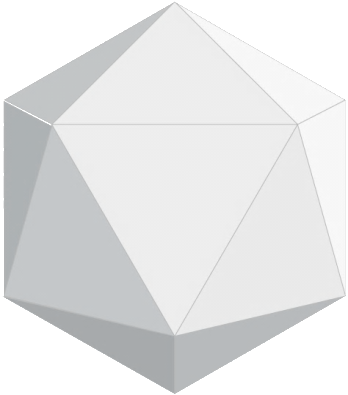 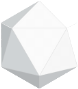 产品概述
产品形式
网络营销方案
地面推广计划
代理推广
利润分析
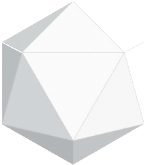 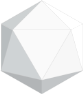 构建平台
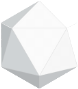 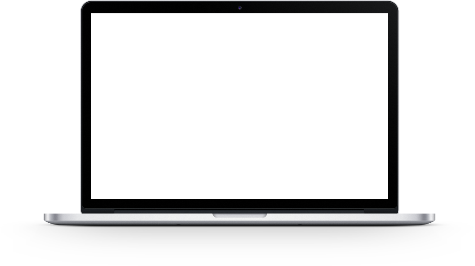 45%
9429$
0.62%
Illustrator CS6
PowerPoint 2013
After Effects CS6
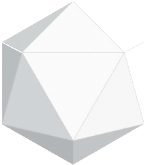 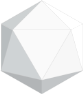 产品定位
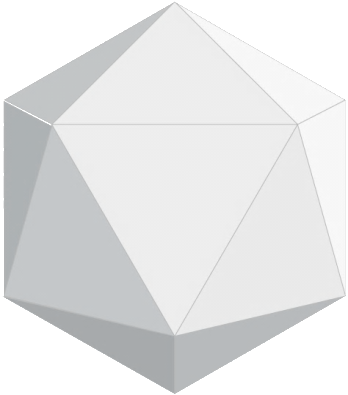 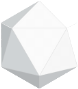 输入标题
输入标题
输入标题
输入标题
Enter the title
Enter the title
Enter the title
Enter the title
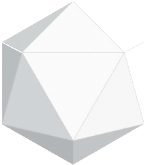 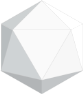 股权占比
51%
输入标题
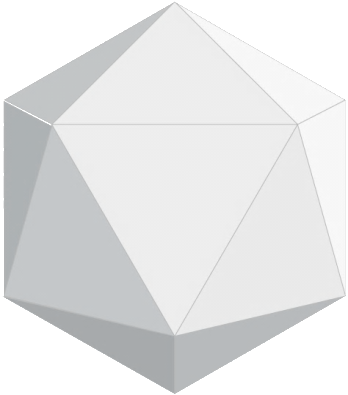 对上面的标题进行展开陈述，记住语言要凝练、简明，抓住重点
股权占比
Shareholding ratio
49%
输入标题
对上面的标题进行展开陈述，记住语言要凝练、简明，抓住重点
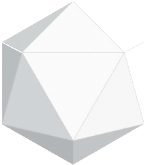 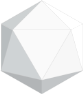 周期计划
根据实际情况，对上面的标题进行展开陈述，记住语言要凝练、简明，抓住重点
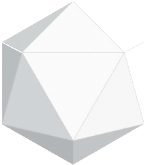 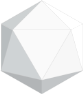 经营模式
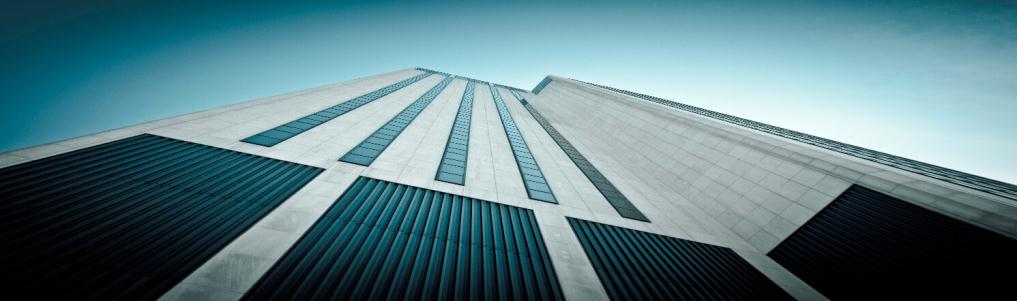 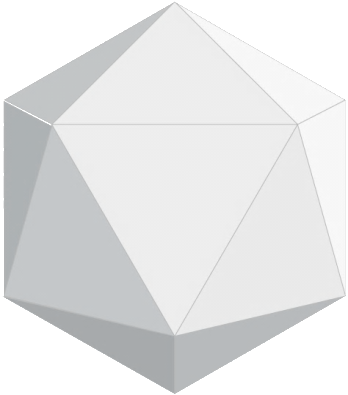 输入标题
输入标题
输入标题
关键词
关键词
关键词
关键词
关键词
关键词
关键词
关键词
关键词
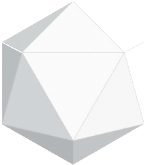 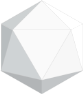 营销策略
Do not pray for tasks equal to your powers. Pray for powers equal to your tasks. Then the doing of work shall be no miracle , but you shall be the miracle.
Windows 10
Photoshop CS6
PowerPoint 2013
Life is too short to wake up in the morning with regrets. So, love the people who treat you right and forget about the ones who do not.
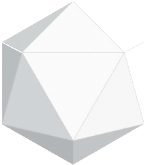 People who are serious about the relation are moody as they have devoted a lot that makes them worry about gains and losses.
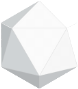 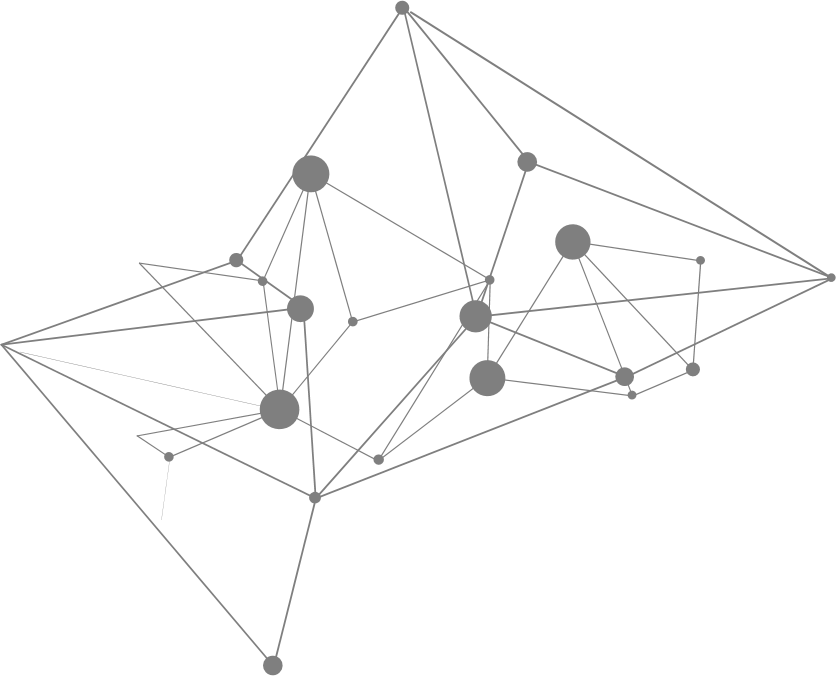 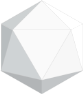 行业利益模式
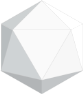 用户付费诱因
Photoshop CS6
PowerPoint 2013
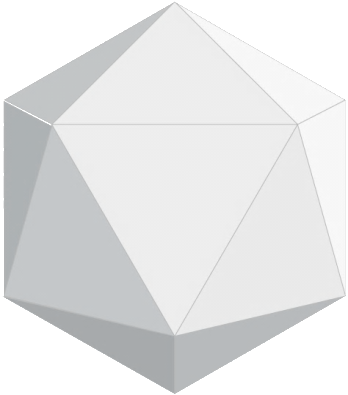 Ability may get you to the top, but it takes character to keep you there.
Ability may get you to the top, but it takes character to keep you there.
Windows 10
After Effects CS6
Experience is a hard teacher because she gives the test first, the lesson afterwards.
Experience is a hard teacher because she gives the test first, the lesson afterwards.
Illustrator CS6
ComputerZ_CN
You laugh at me for being different, but I laugh at you for being the same.
You laugh at me for being different, but I laugh at you for being the same.
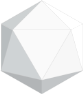 价格策略
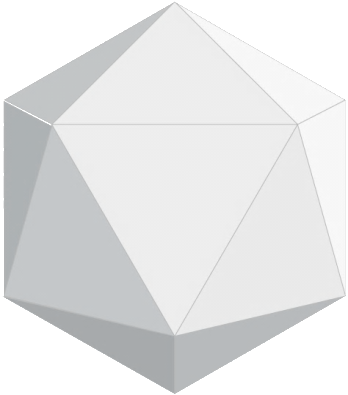 70%
60%
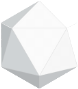 输入标题
输入标题
55%
88%
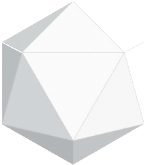 输入标题
输入标题
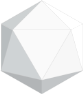 收入构成
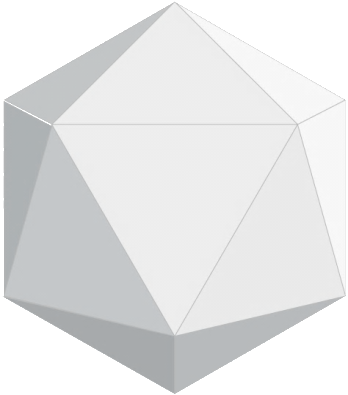 Title Here
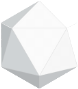 Windows 10
Do not pray for tasks equal to your powers.
Title Here
Ability may get you to the top, but it takes character to keep you there.
Title Here
Experience is a hard teacher because she gives the test first, the lesson afterwards.
Title Here
The consequences of today are determined by the actions of the past. To change your future, alter your decisions today.
You laugh at me for being different, but I laugh at you for being the same.
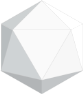 营收预测
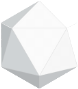 Add your title
Add your title
You laugh at me for being different, but I laugh at you for being the same.
You laugh at me for being different, but I laugh at you for being the same.
Add your title
Add your title
You laugh at me for being different, but I laugh at you for being the same.
You laugh at me for being different, but I laugh at you for being the same.
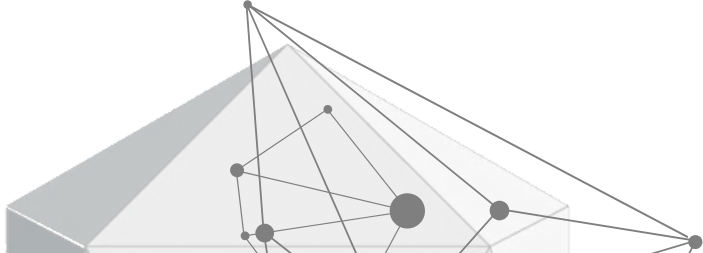 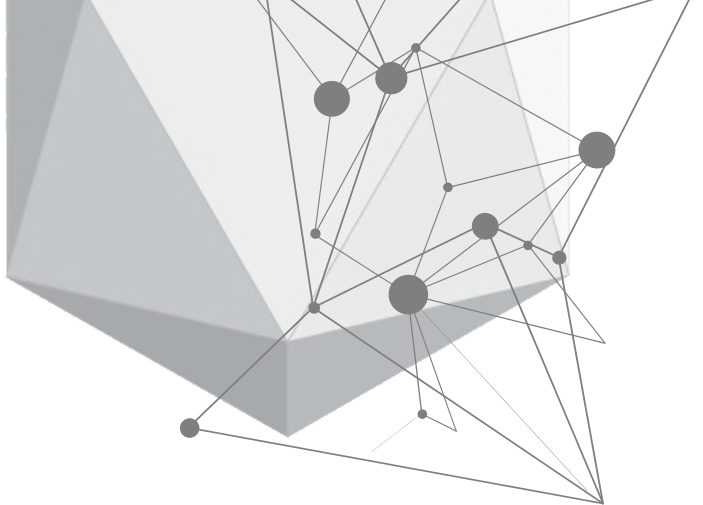 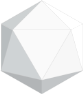 风险预测
2017
单击此处添加文字说明单击此处添加文字说明
2018
单击此处添加文字说明单击此处添加文字说明
2019
单击此处添加文字说明单击此处添加文字说明
2020
单击此处添加文字说明单击此处添加文字说明
2021
单击此处添加文字说明单击此处添加文字说明
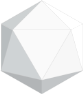 成本核算
人力成本
在这里添加文本内容在这里添加文本内容
办公成本
在这里添加文本内容在这里添加文本内容
推广费用
在这里添加文本内容在这里添加文本内容
其他费用
在这里添加文本内容在这里添加文本内容
PROFIT

PLAN
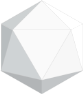 现阶段盈利计划
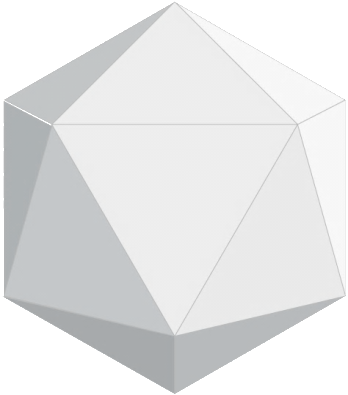 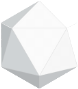 添加标题
计划二
计划一
添加标题
在这里输入内容文本在这里输入内容文本在这里输入内容文本在这里输入内容文本在这里输入内容文本在这里输入内容文本
在这里输入内容文本在这里输入内容文本在这里输入内容文本在这里输入内容文本在这里输入内容文本在这里输入内容文本
添加标题
添加标题
计划三
计划四
在这里输入内容文本在这里输入内容文本在这里输入内容文本在这里输入内容文本在这里输入内容文本在这里输入内容文本
在这里输入内容文本在这里输入内容文本在这里输入内容文本在这里输入内容文本在这里输入内容文本在这里输入内容文本
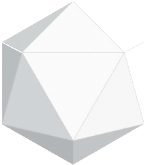 THANKS
谢 谢
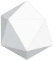 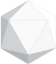 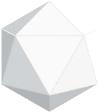 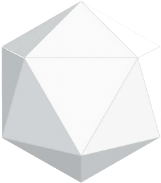 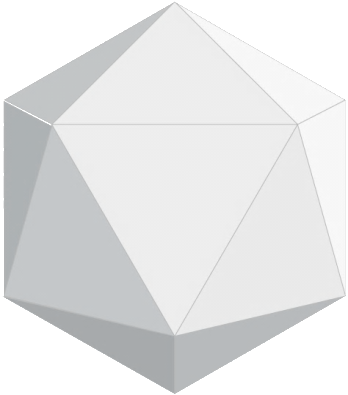